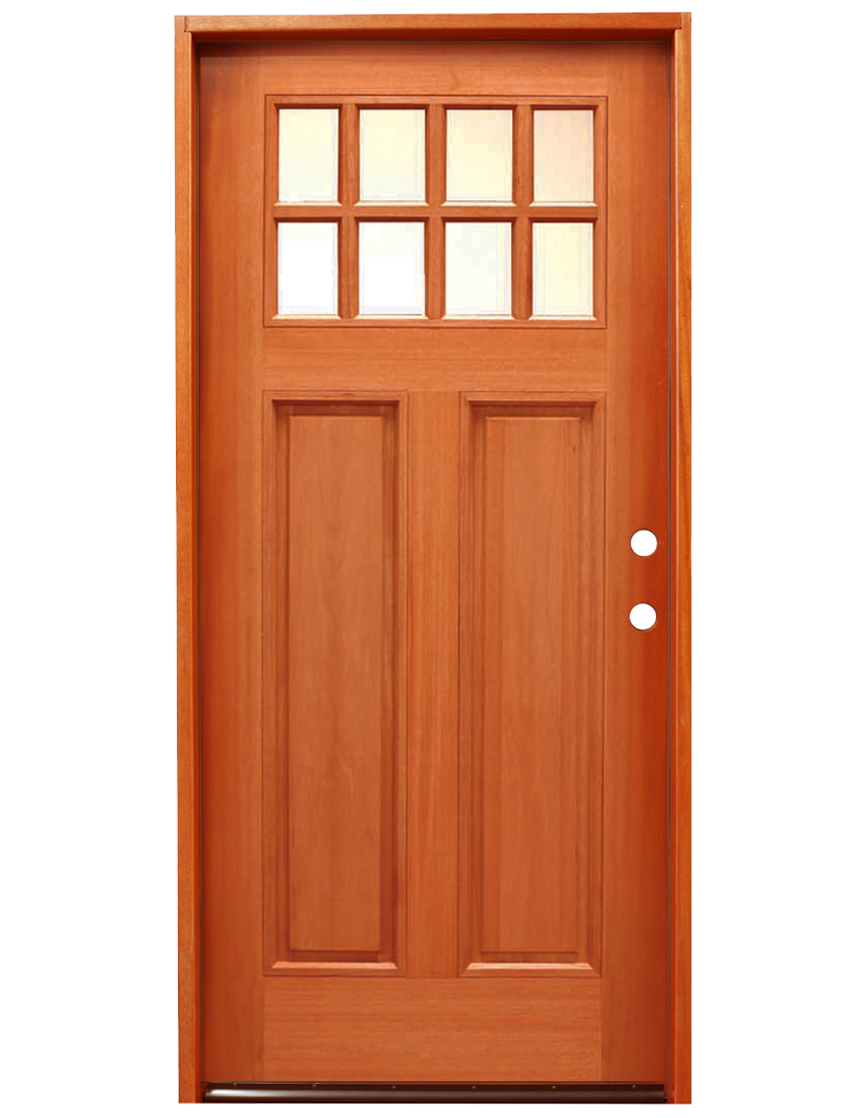 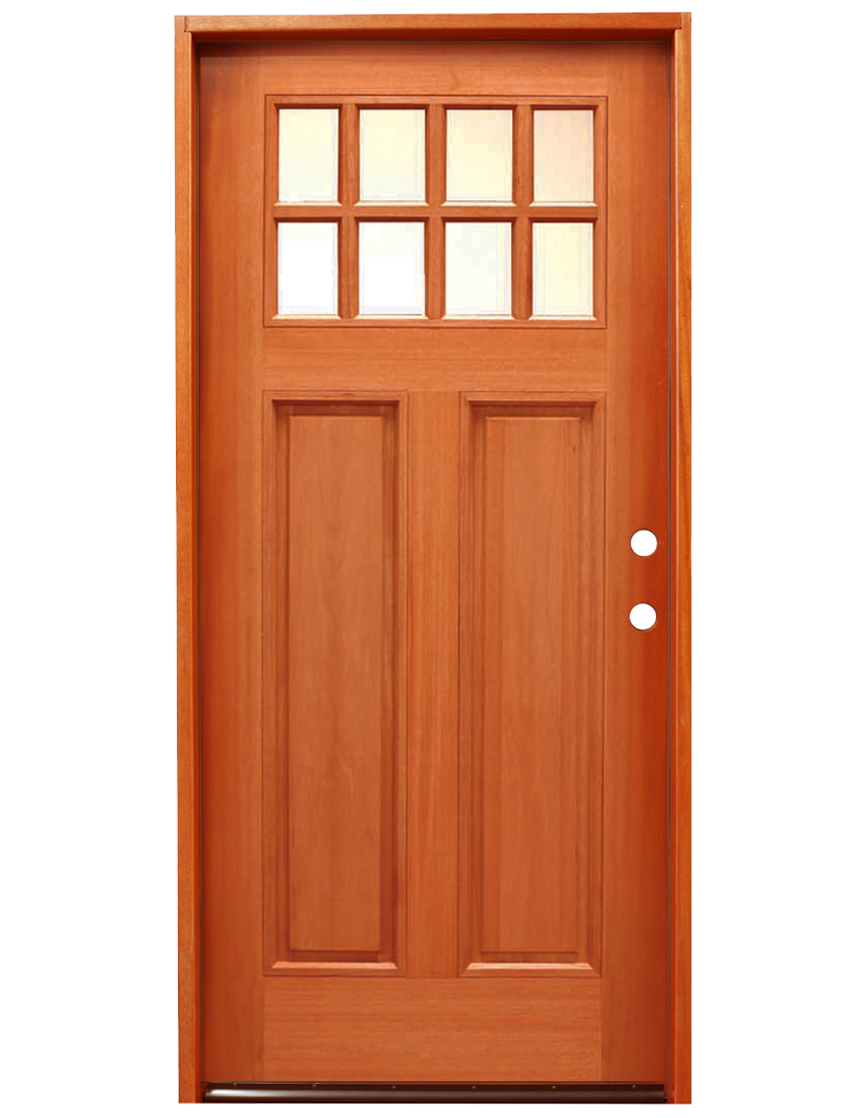 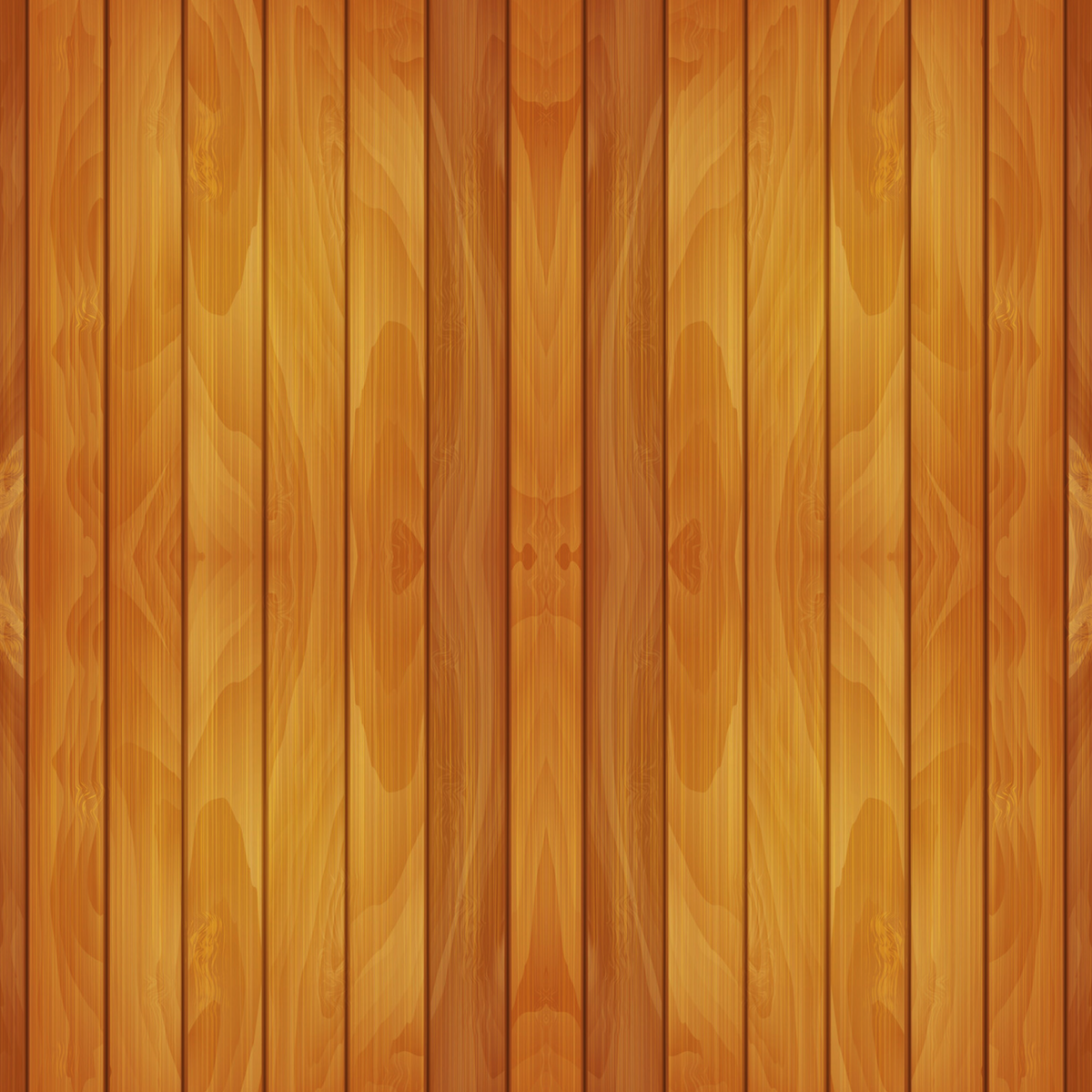 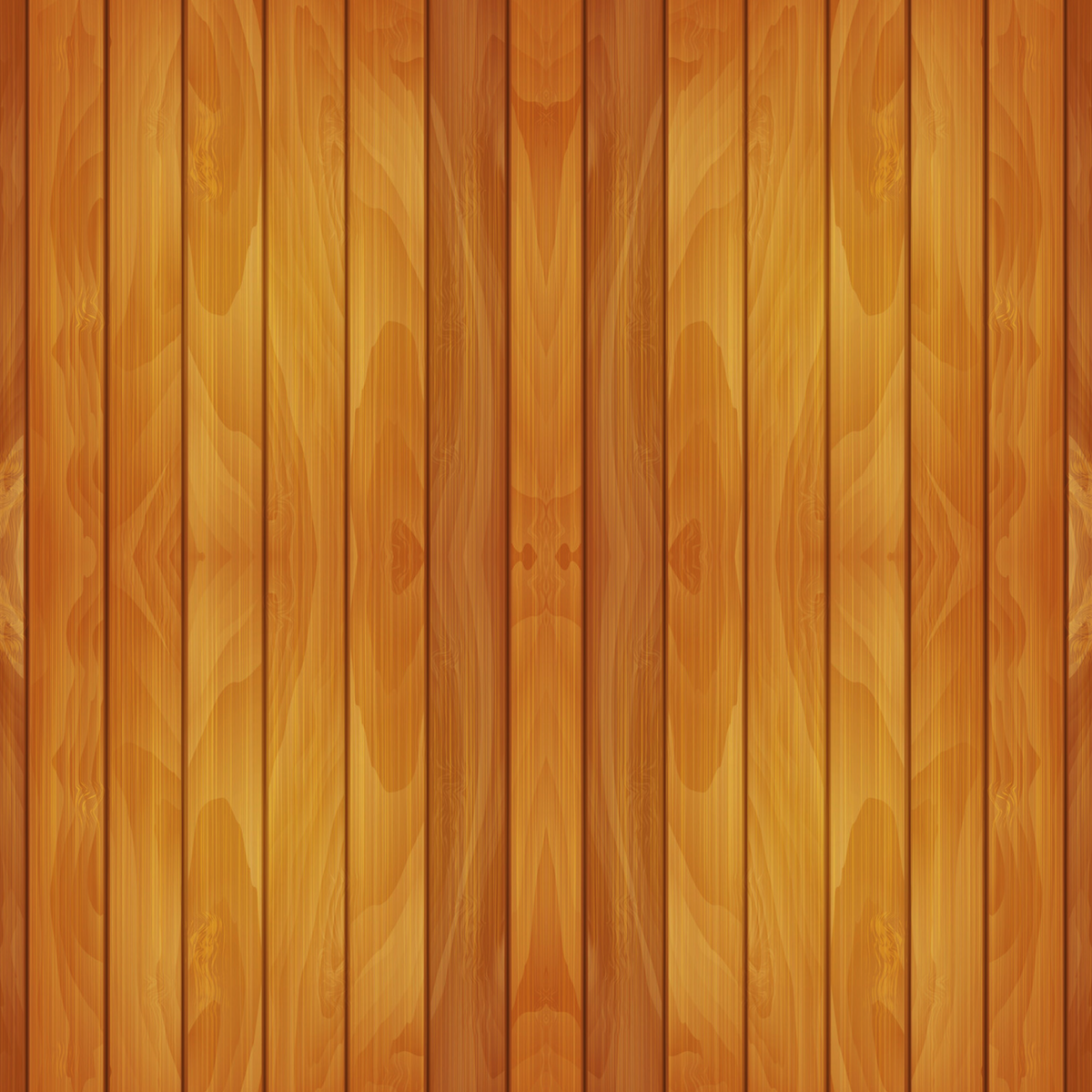 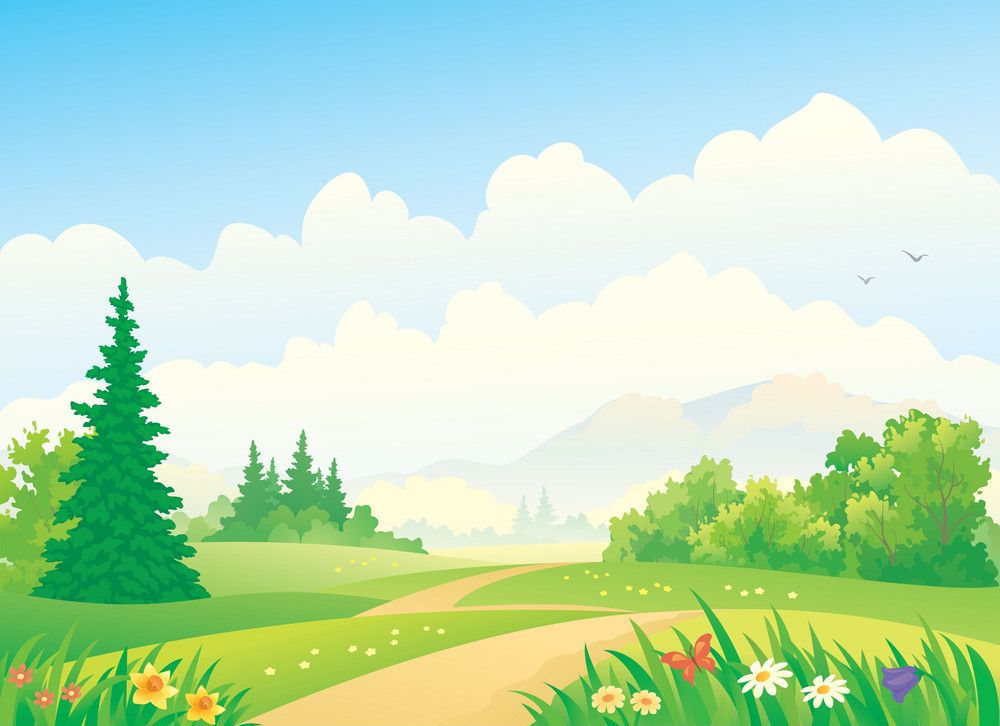 ÂM NHẠC
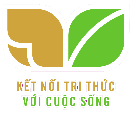 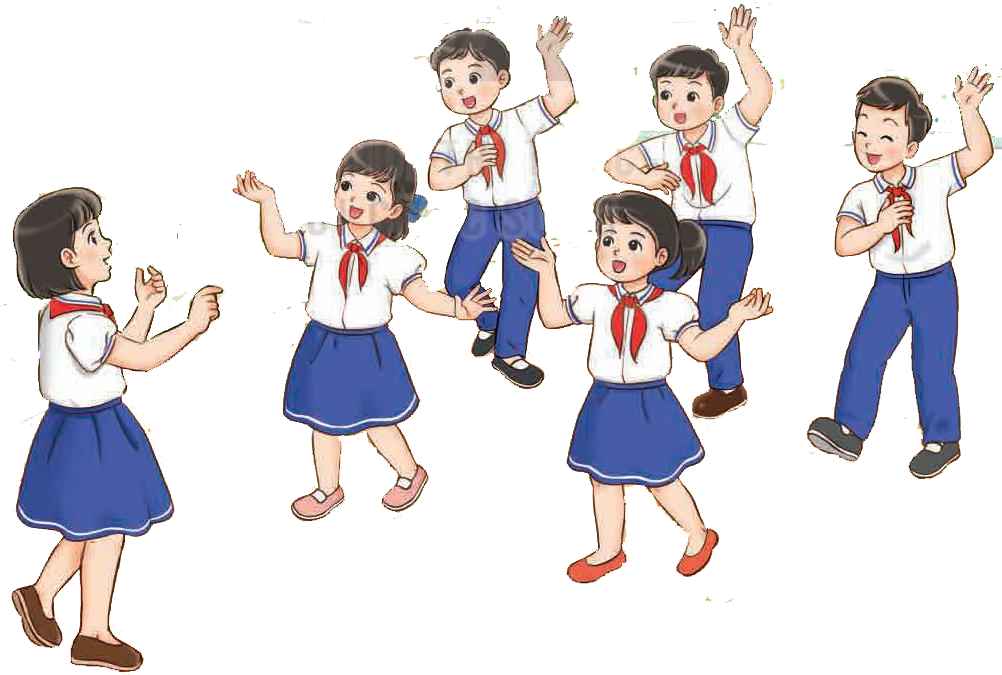 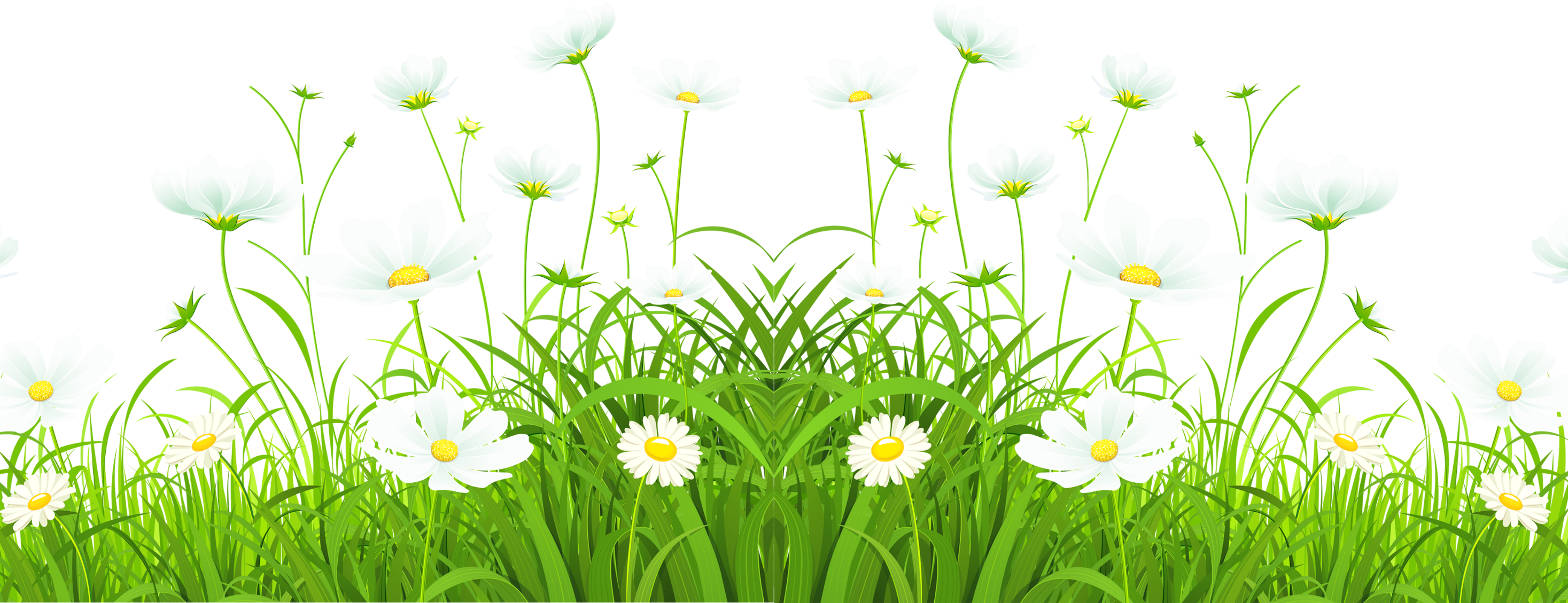 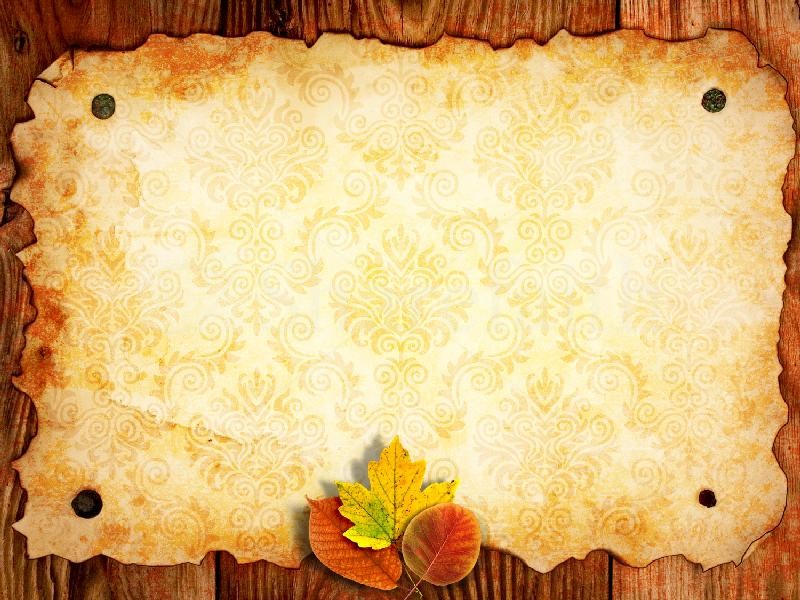 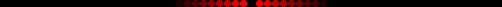 KHỞI ĐỘNG
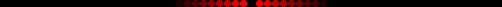 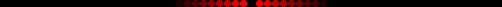 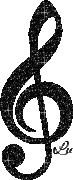 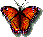 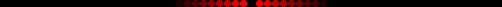 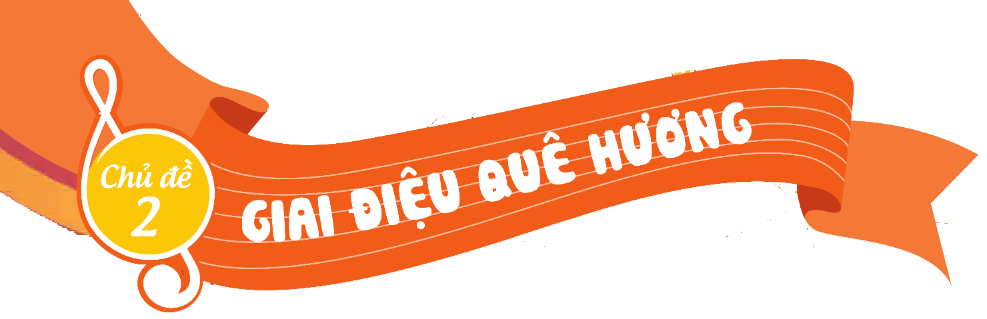 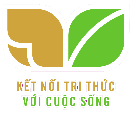 TIẾT 6
ÔN TẬP BÀI HÁT CHIM SÁO
						Dân ca Khmer ( Nam Bộ)
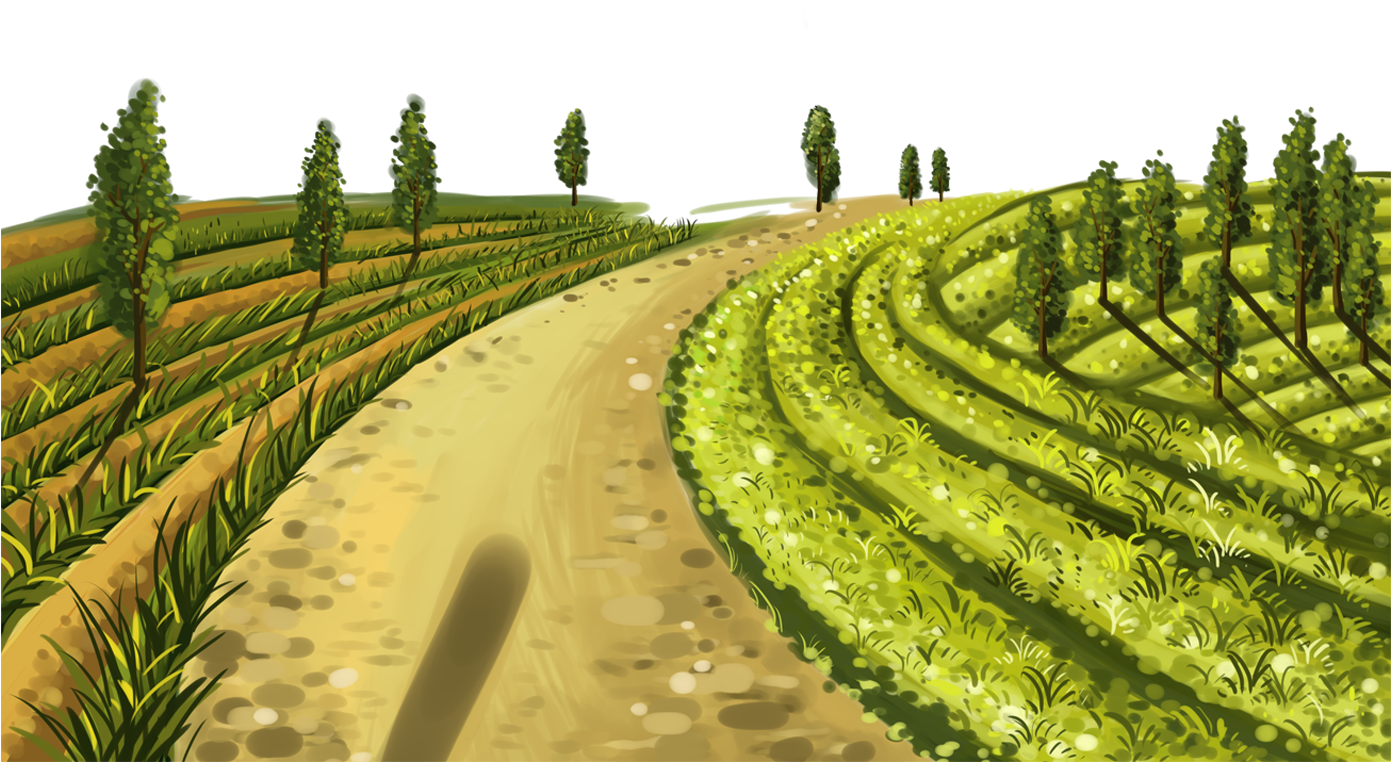 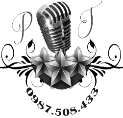 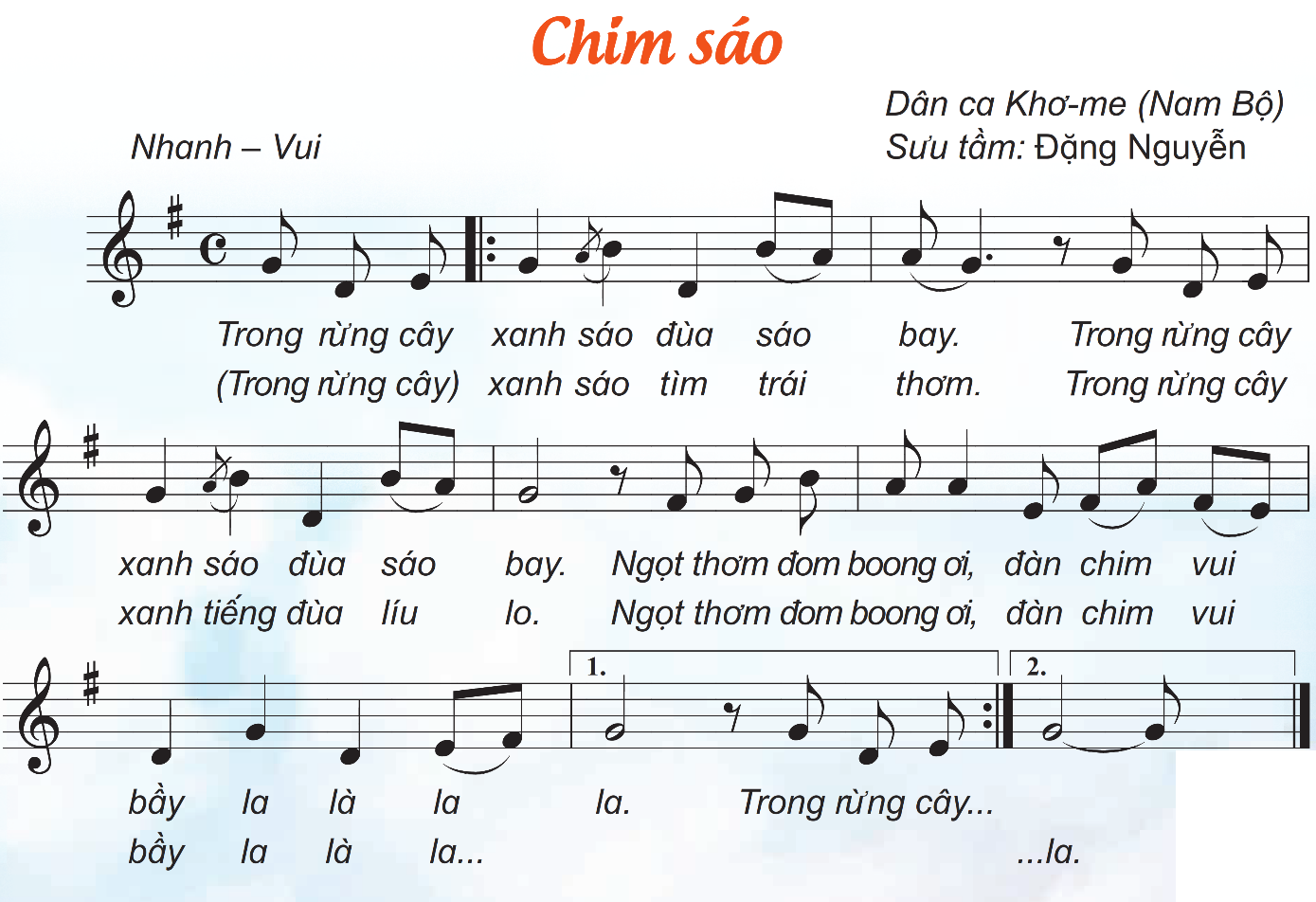 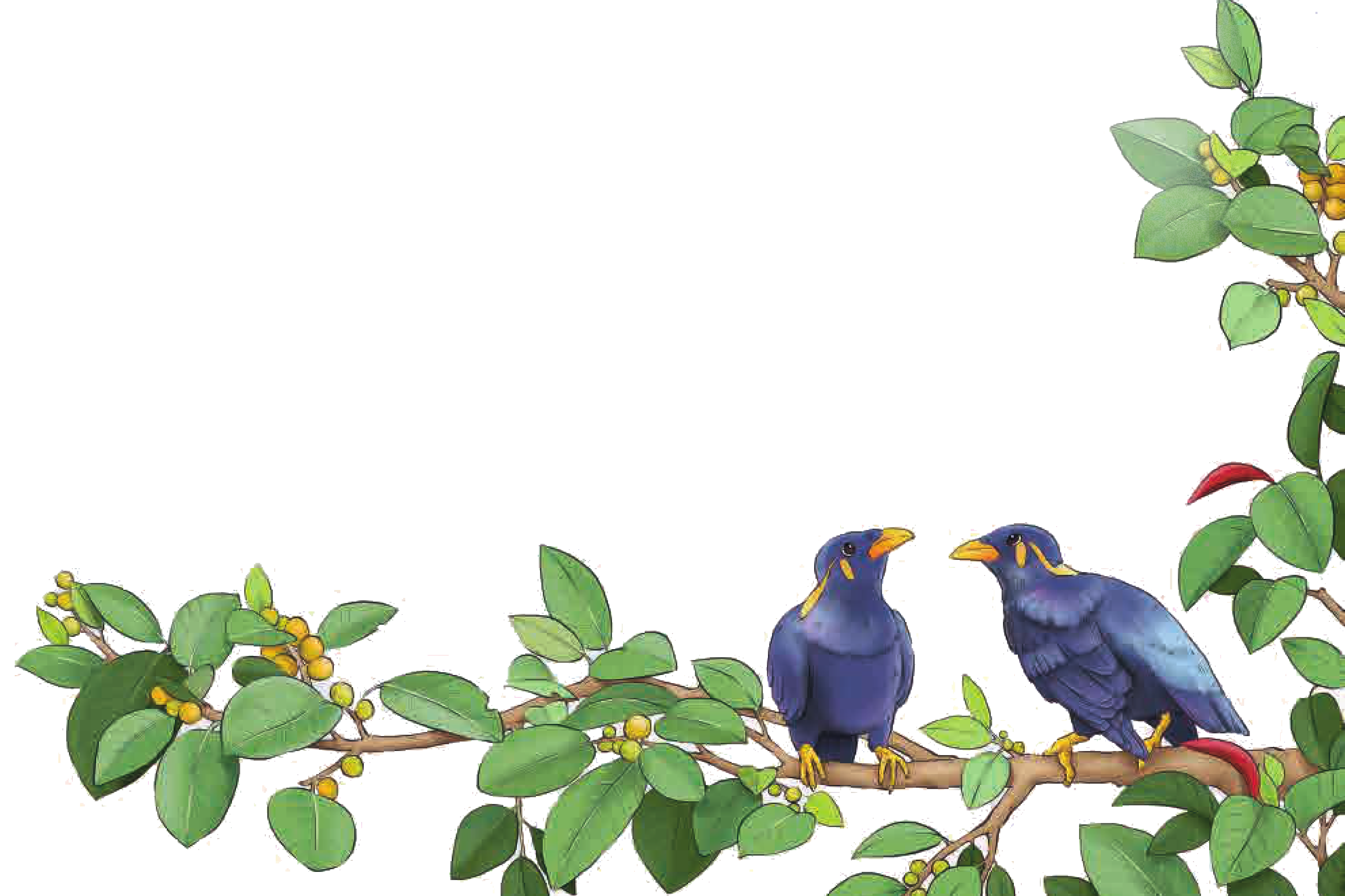 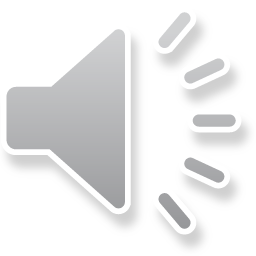 Hát kết hợp gõ đệm theo nhịp
Trong rừng cây xanh sáo đùa sáo bay. Trong rừng cây xanh sáo đùa sáo bay. 
                            *              *         **                               *           *          **    
Ngọt thơm đom boong ơi, đàn chim vui bầy la là la la. 
                             *                     *           *       *     **
Trong rừng cây xanh sáo tìm trái thơm. Trong rừng cây xanh tiếng đùa lứu lo
                            *            *          **                                *              *         **    
Ngọt thơm đom boong ơi, đàn chim vui bầy la là la la. 
                             *                   *           *       *     **
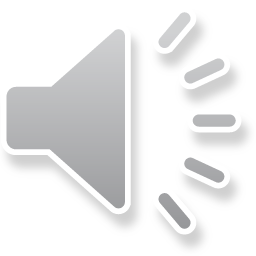 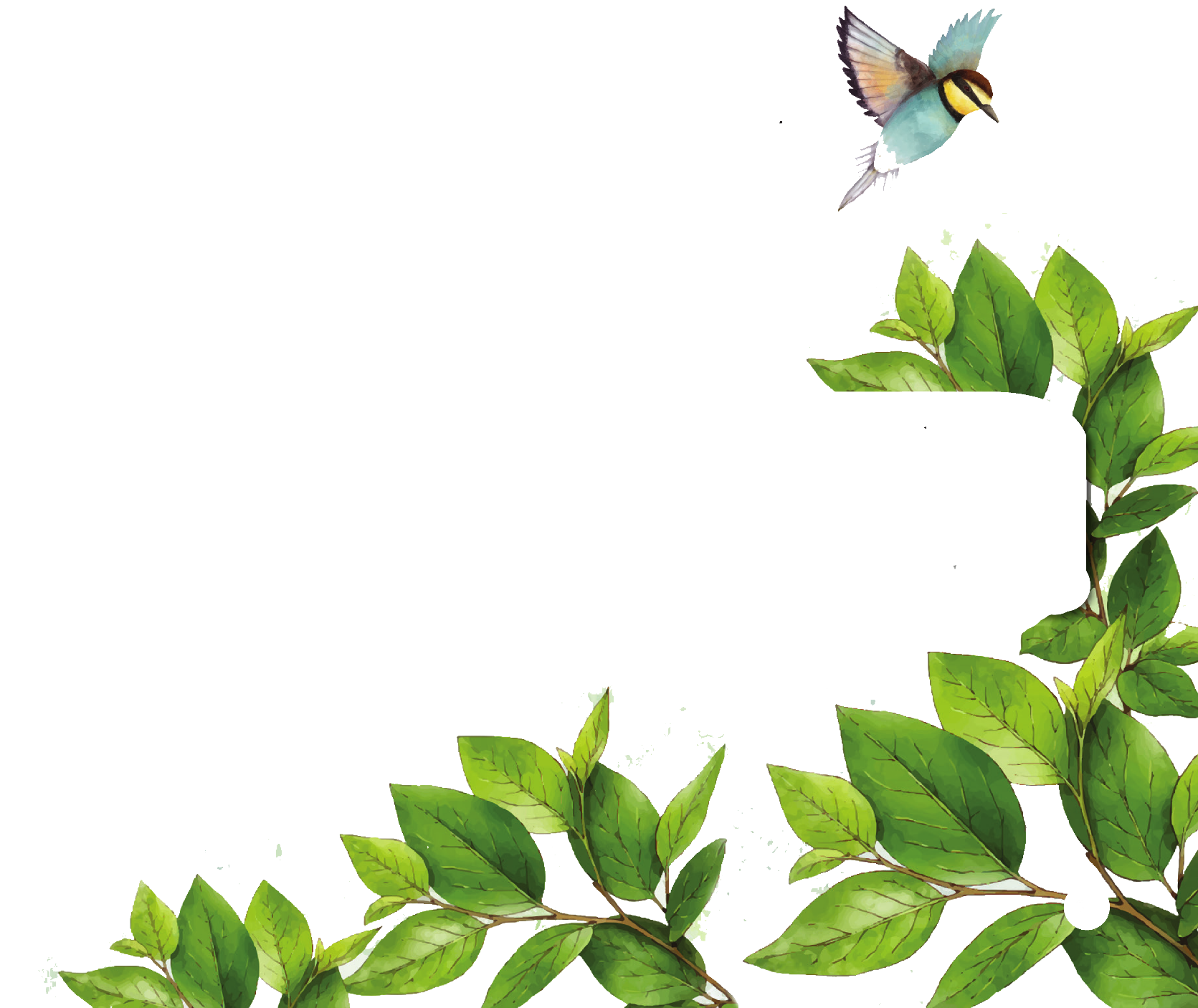 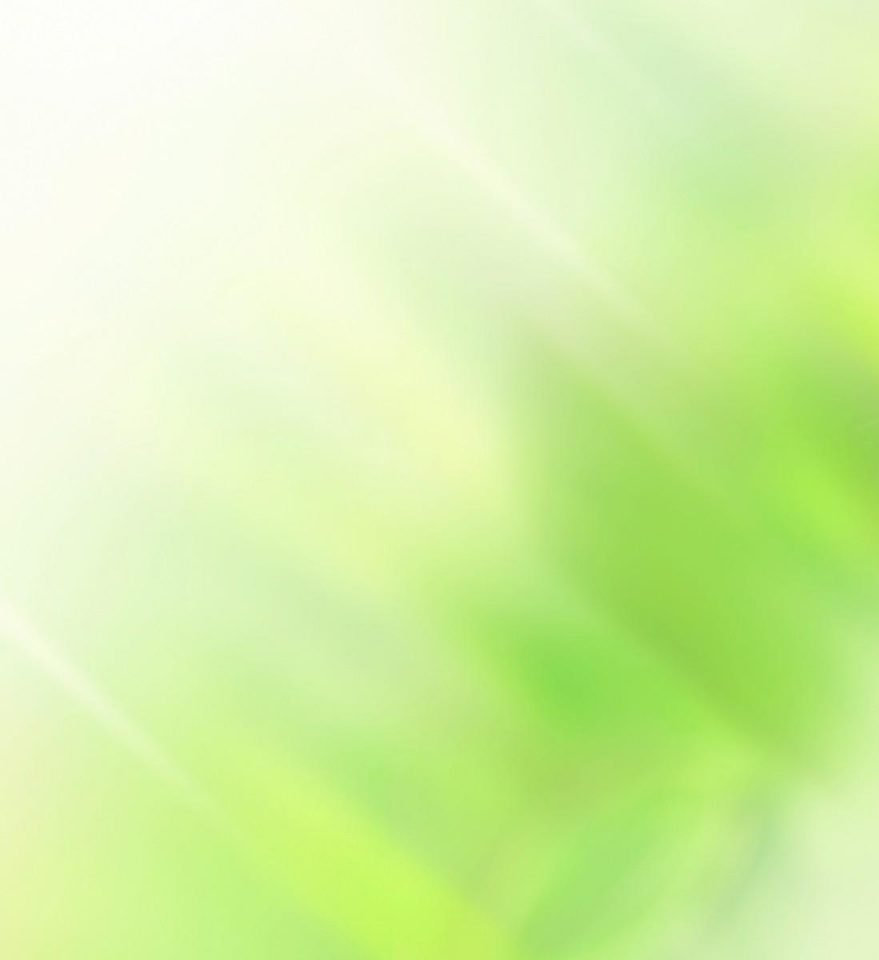 Hát và vận động cơ thể
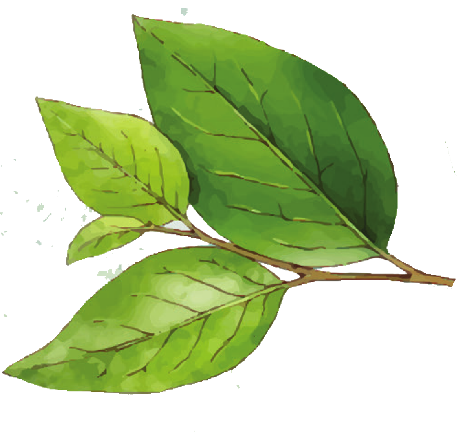 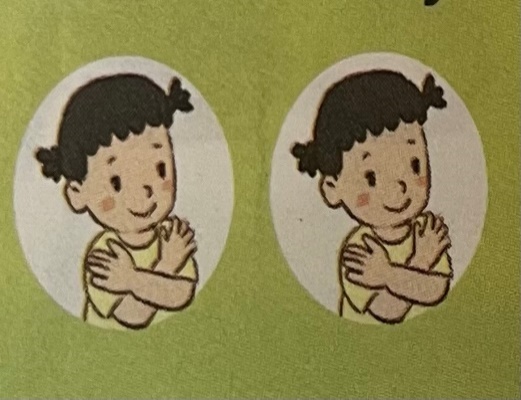 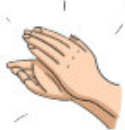 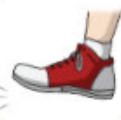 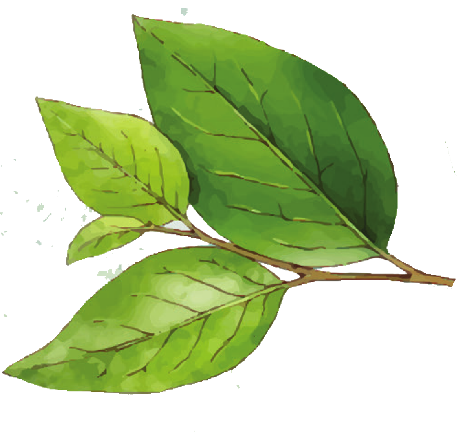 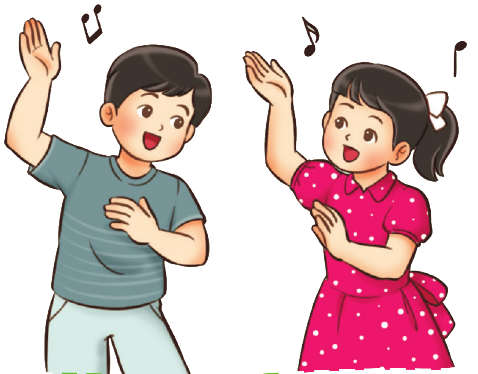 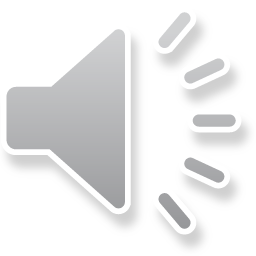 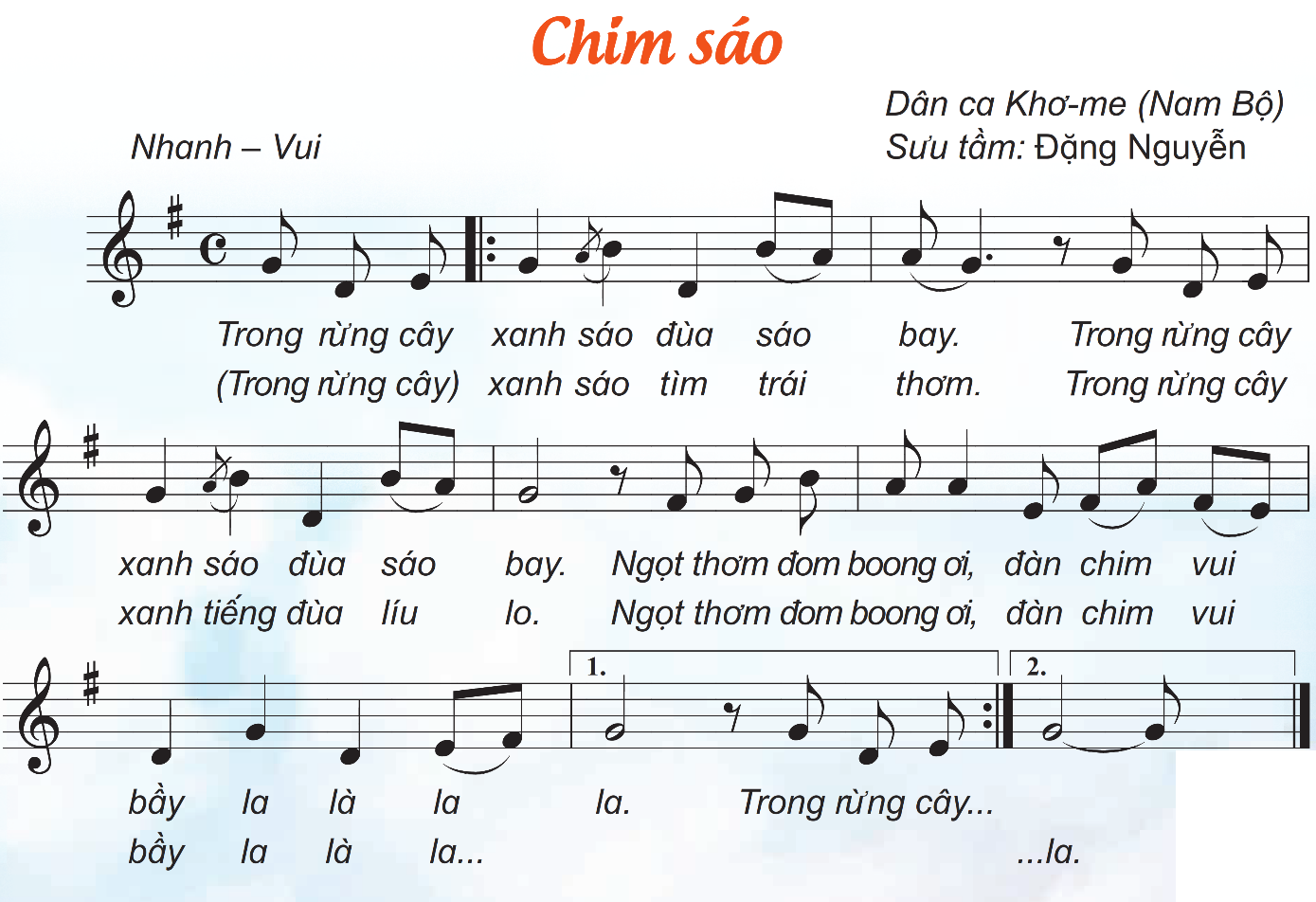 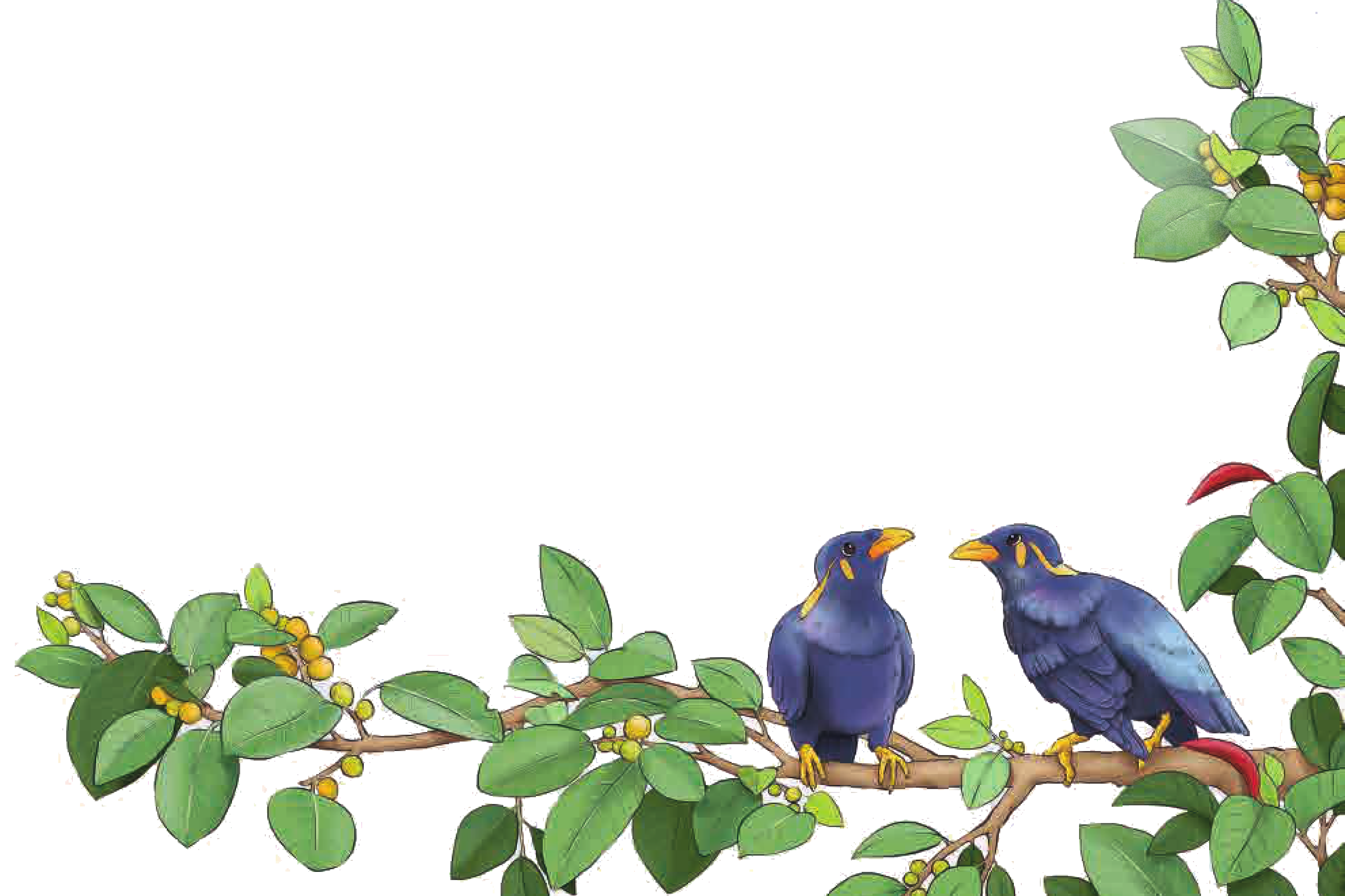 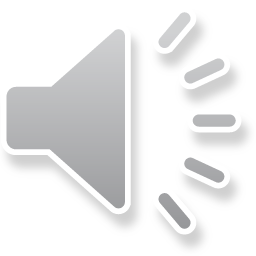 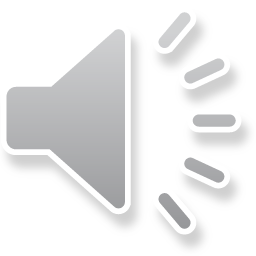 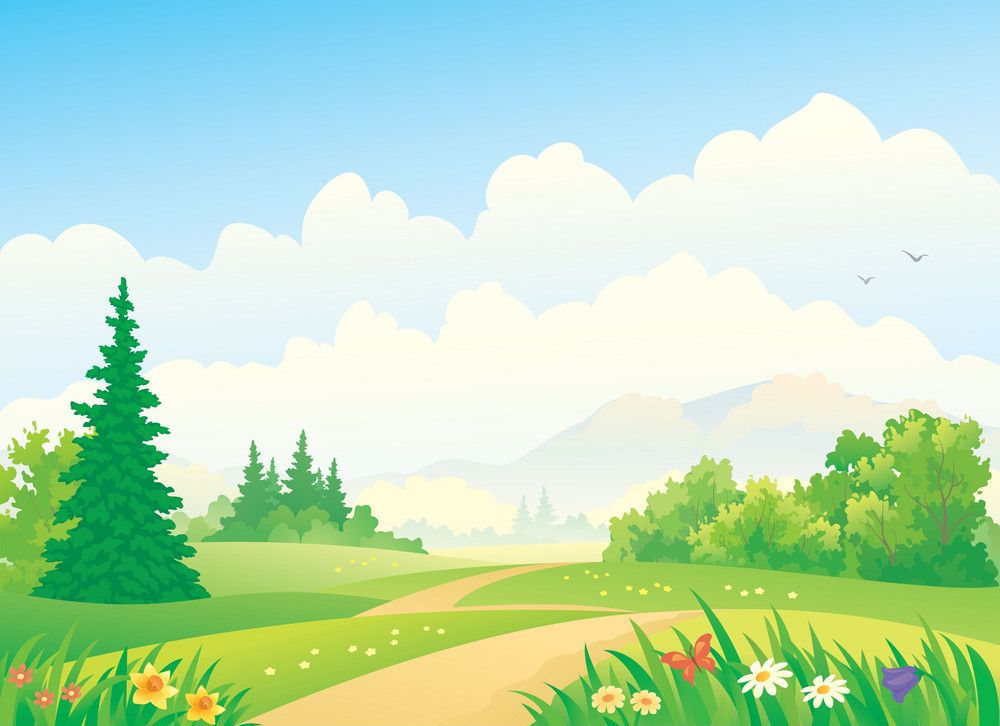 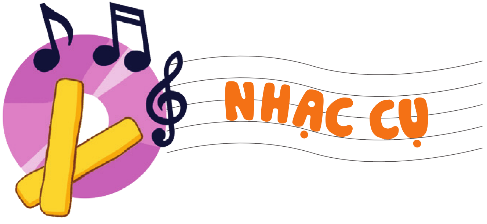 NHẠC CỤ GÕ ĐỆM
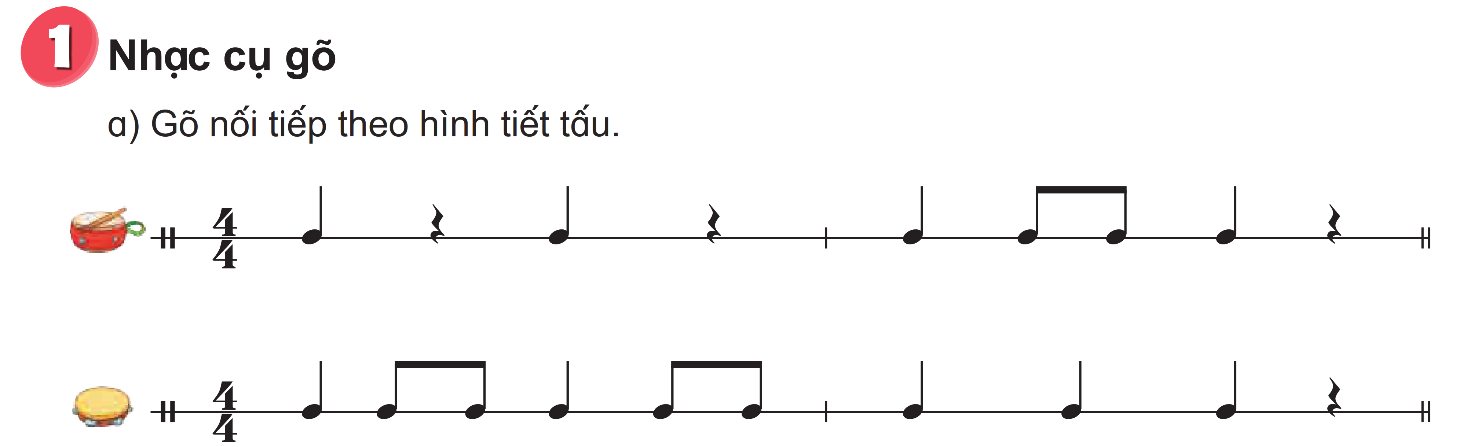 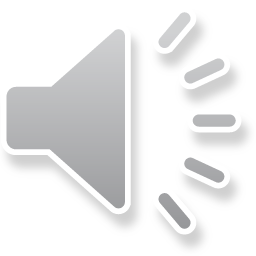 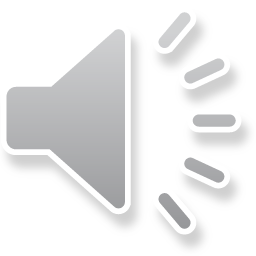 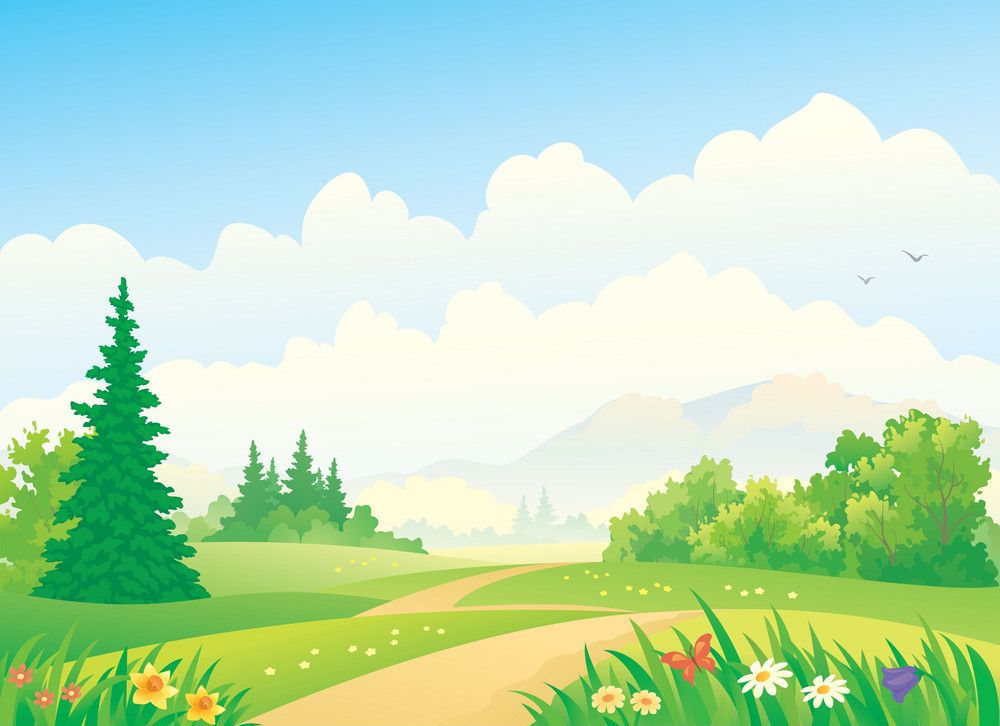 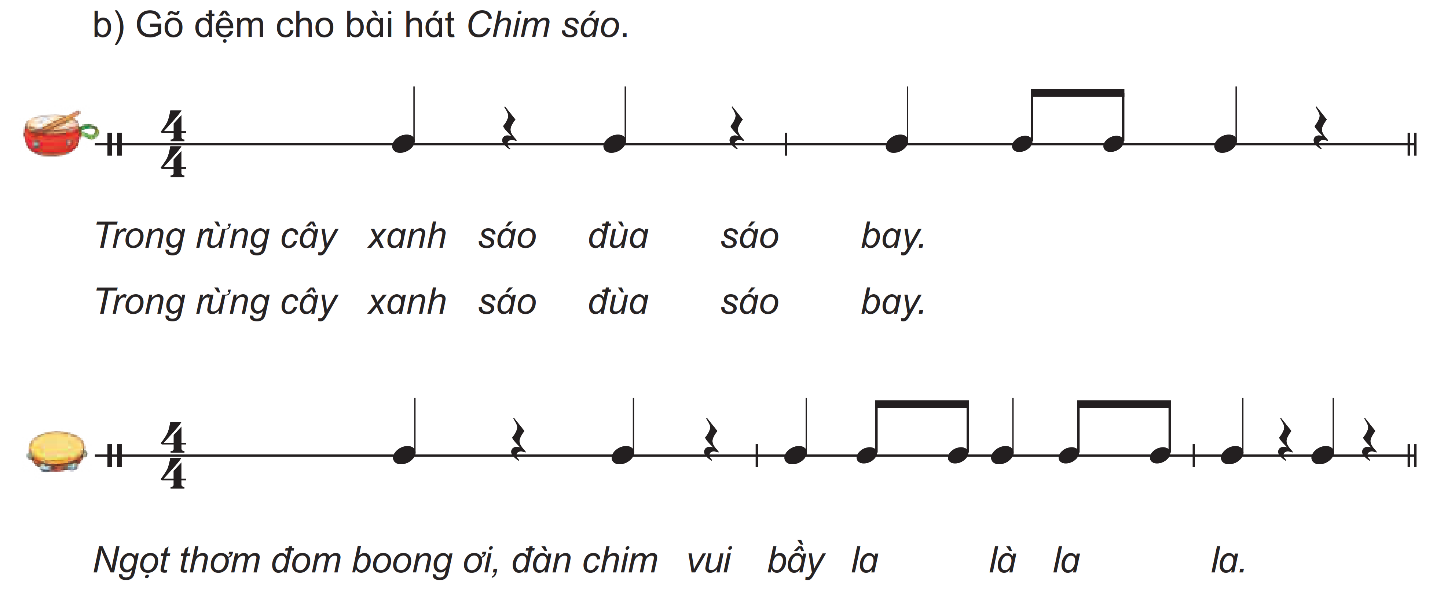 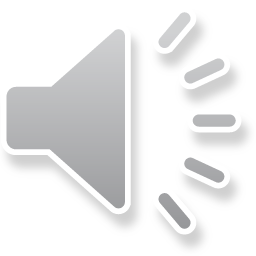 Tập biểu diễn
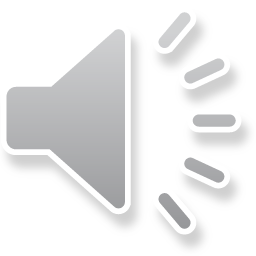 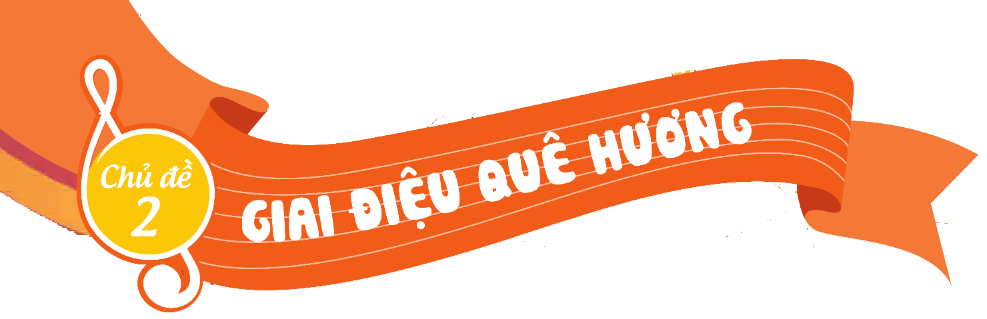 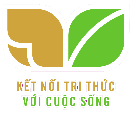 TIẾT 6
ÔN TẬP BÀI HÁT CHIM SÁO
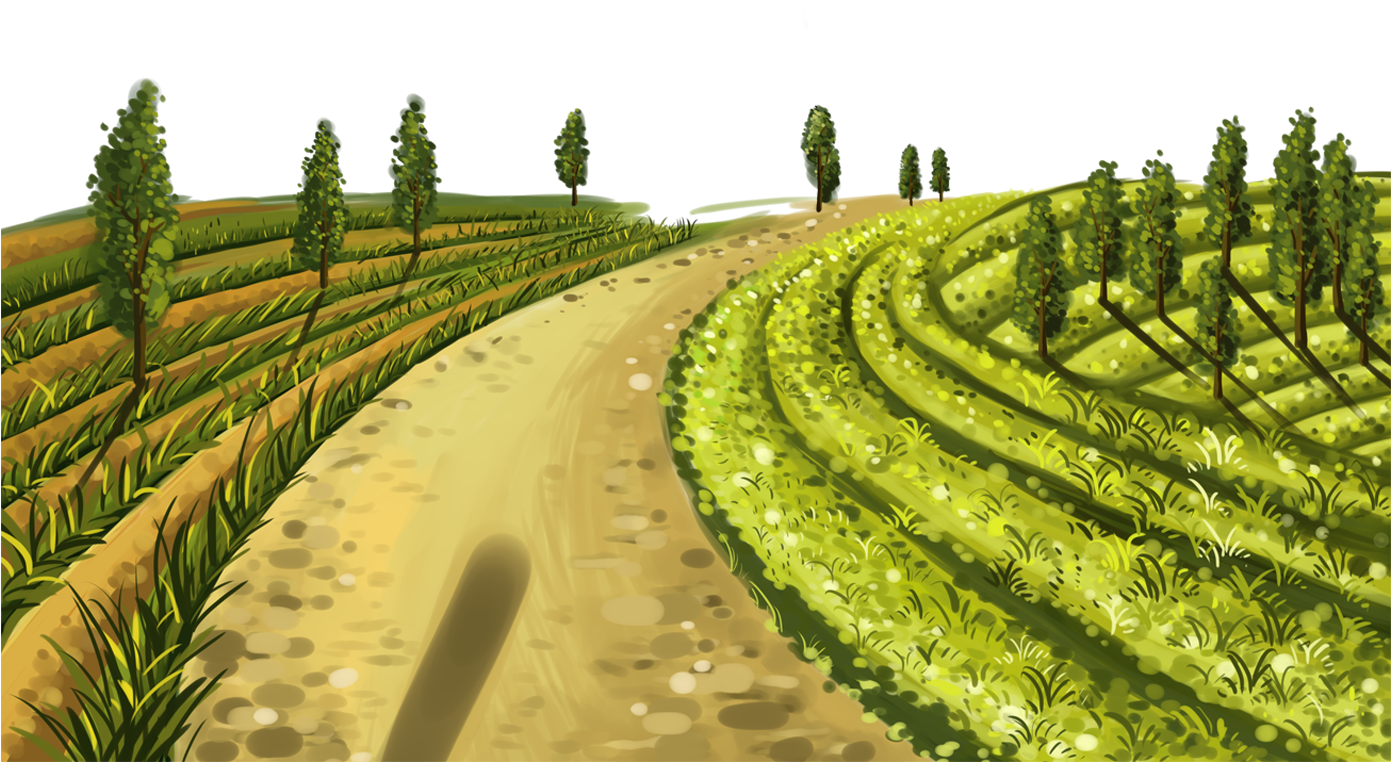 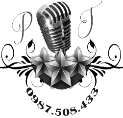 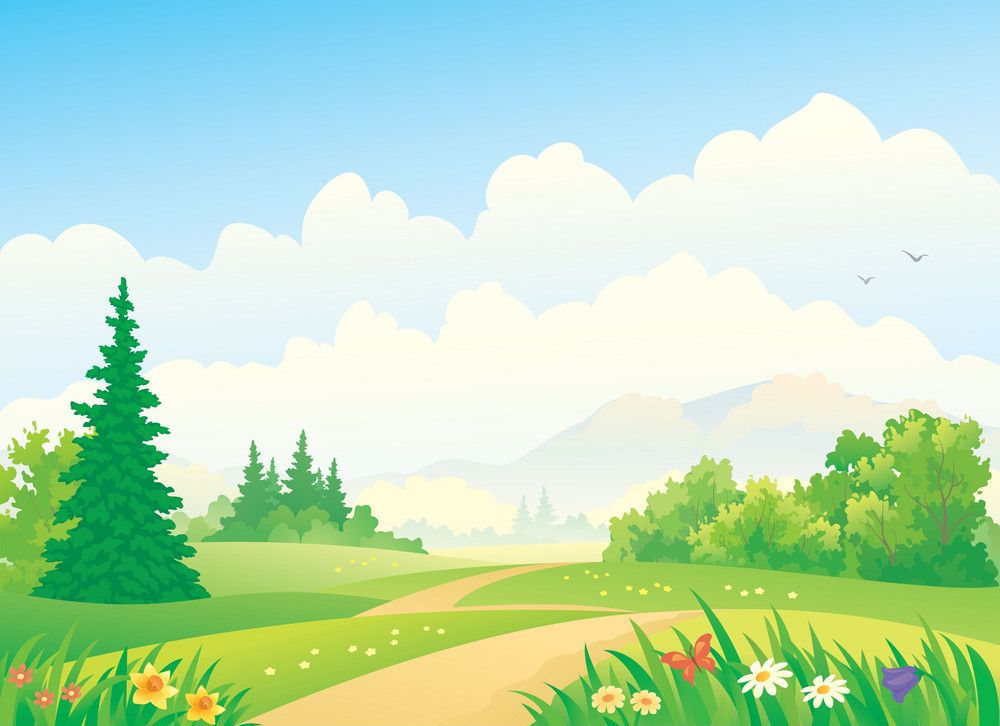 Chúc quý thầy cô mạnh khỏe
Các em học sinh chăm ngoan học giỏi
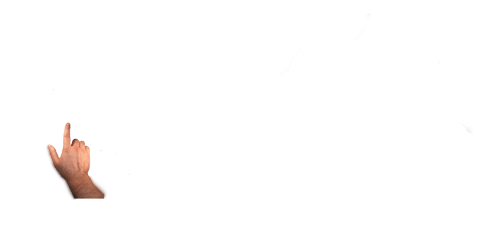 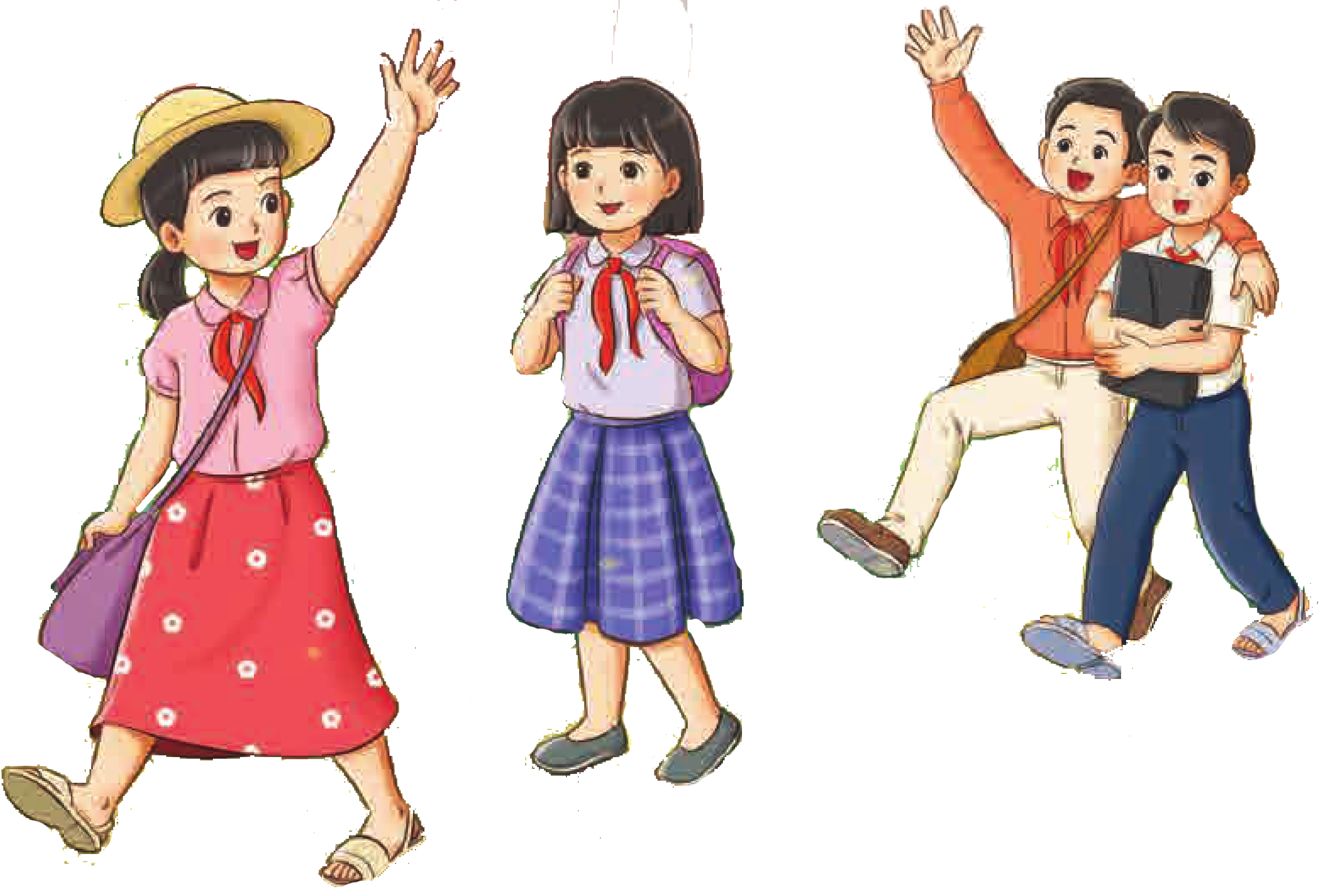